A sekély tavak
Készítette:
11/A – Tavi cápák
Sekély tavak jellemzői:
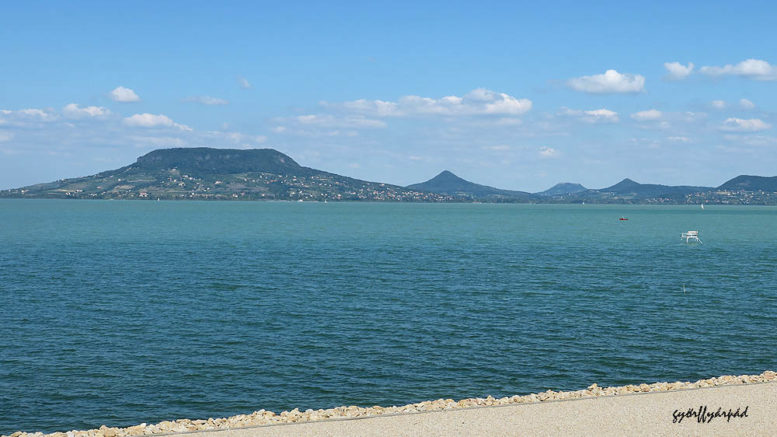 Nagy (legalább 10 km2) vízfelületű, de csekély mélységű állóvizek, amelyeknél a meder túlnyomó része a partalatti vagy a parti övhöz tartozik, s a mélységi öv nem különíthető el egyértelműen, vagy a medernek csak a csekély hányadát tesz ki.
Sekély tavak feltöltődésének szakaszai
Fertő
Mocsár
Láp
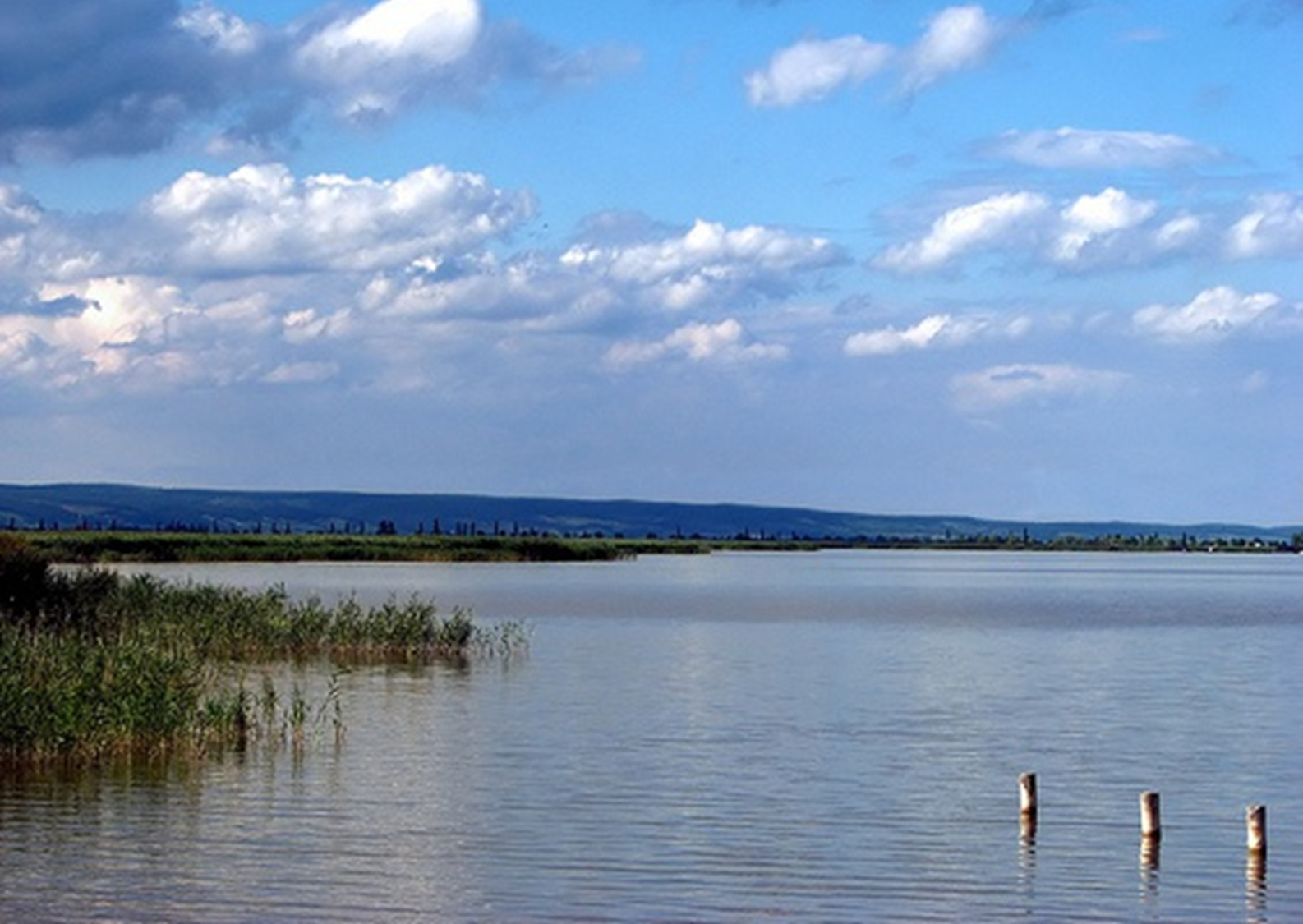 Fertő
A fertők nagyobb kiterjedésű, igen sekély állóvizek, mind fizikai-kémiai, mind biocönotikai szempontból nagymértékben ingatag egyensúlyi állapotot mutatnak; az egész vízréteg termelő és elbontó.
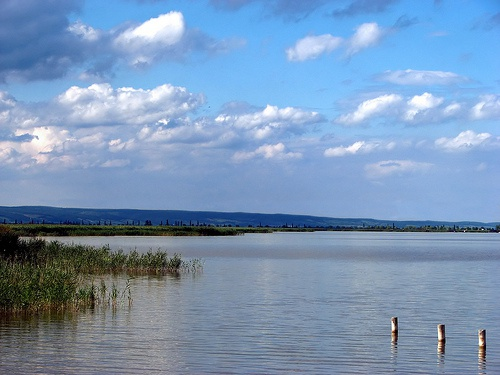 A Fertő-tó Európa ötödik legnagyobb tava, a kontinentális síkvidéki sós tavak legnyugatibb képviselője. 
Legfőbb jellemzője a sekélység, a nagy vízszintingadozás és a magas sótartalom.
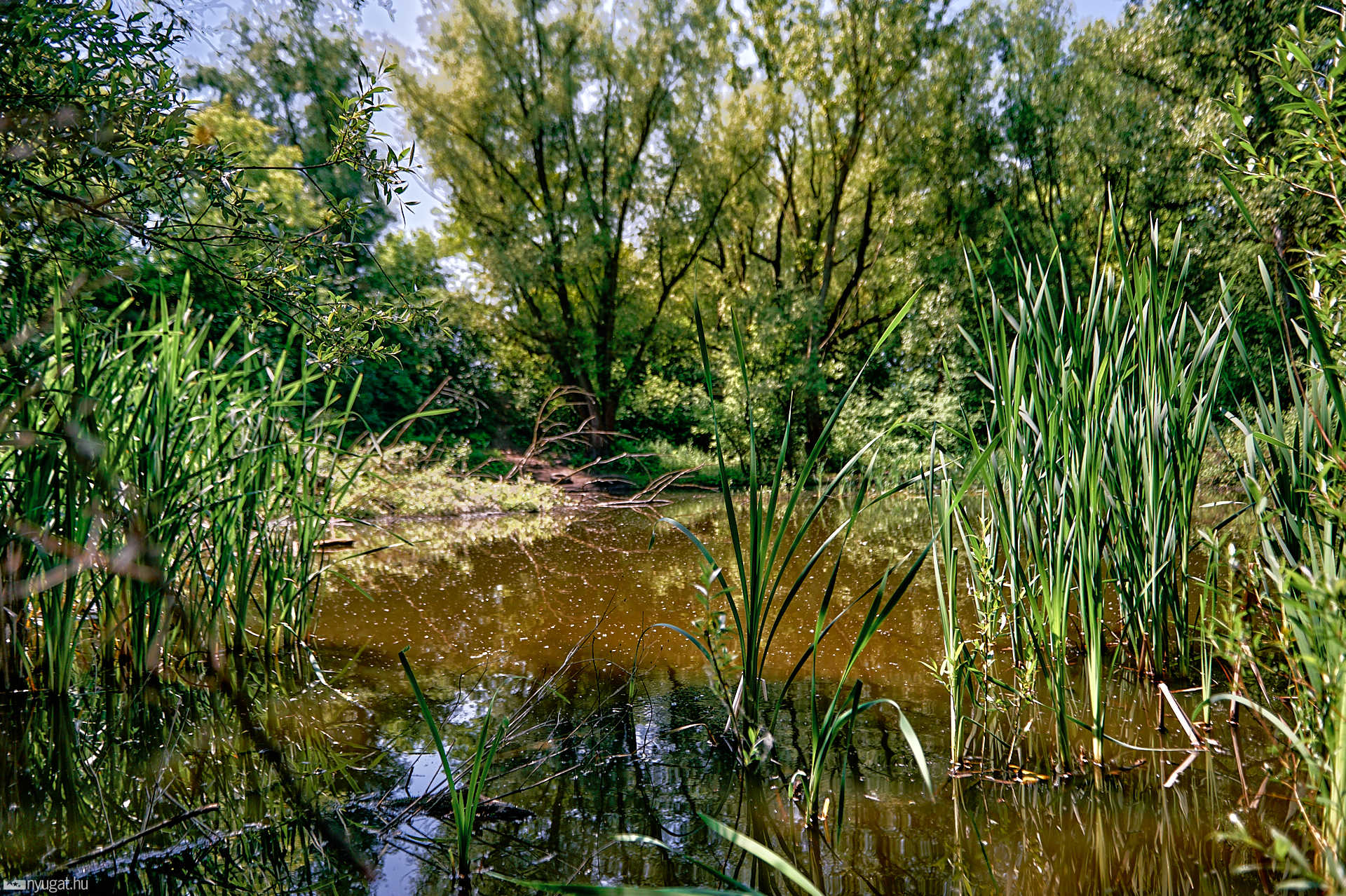 Mocsarak
A mocsár növényekkel sűrűn benőtt állóvíz, amelyet néhol egybefüggő, mozdulatlan víztükör borít.
Sík vidéken, a felszín teknőszerű mélyedéseiben keletkezik, amelyekben a csapadékvíz meggyűlik, és sem lefolyni, sem a vízzáró talajba beszivárogni nem tud.
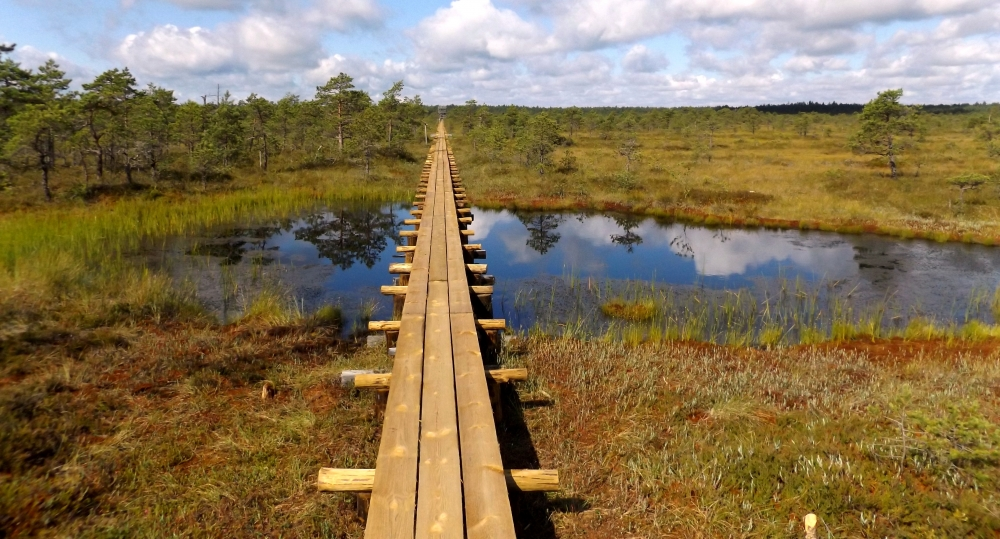 Lápok
A láp olyan földterület, amely tartósan vagy időszakosan víz hatásának kitett, illetőleg amelynek talaja időszakosan vízzel telített. 
Jelentős részén lápi életközösség, illetve lápi élő szervezetek találhatók, illetve tőzegképződési folyamatok jellemzik.
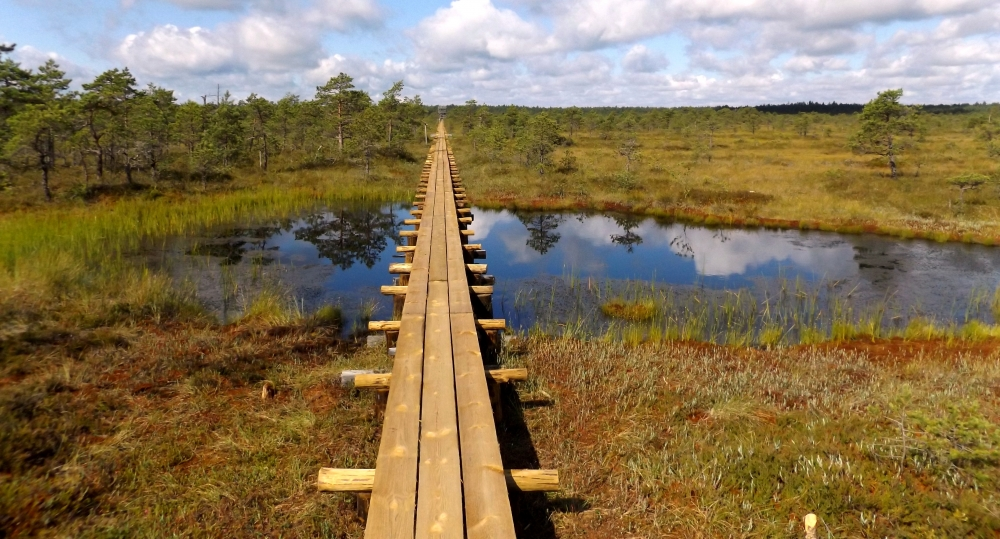 Lehetnek úszólápok, rétlápok, tőzegmohalápok, láperdők és forráslápok.
Alakzati szempontból kétféle láptípust különböztetünk meg: síklápokat (hazánkra általában ez jellemző) és dagadólápokat.
Köszönjük a figyelmet!